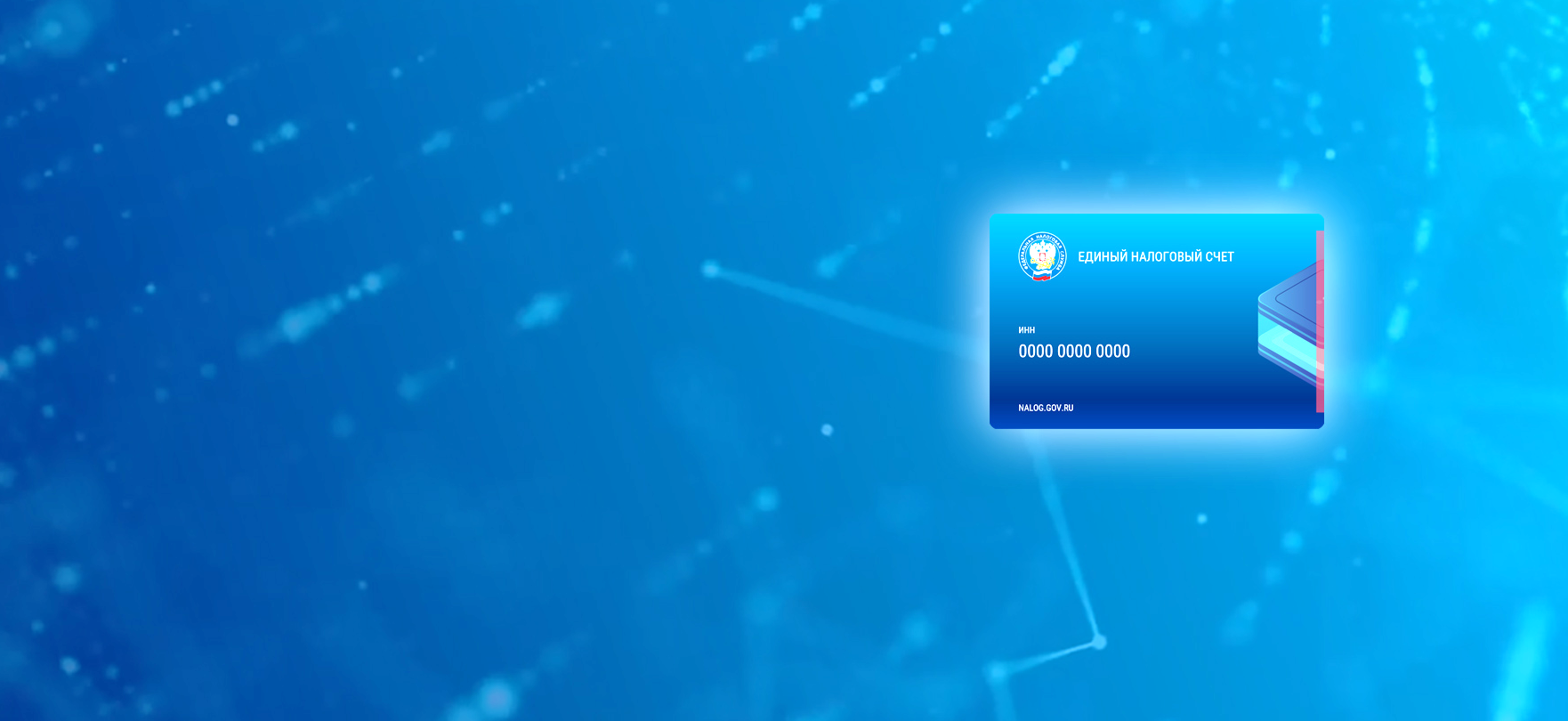 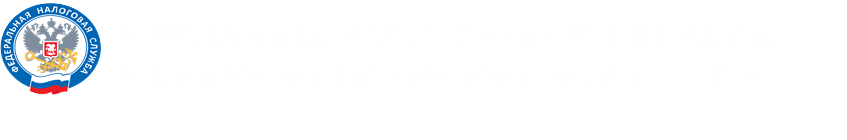 Единый налоговый счет (ЕНС)
новая форма учета платежей в бюджетную систему Российской Федерации
ВВЕДЕНИЕ НОВОГО ИНСТИТУТА
Федеральный закон от 14.07.2022 № 263-ФЗ «О внесении изменений в части первую и вторую Налогового кодекса Российской Федерации» вступает в силу с 01.01.2023
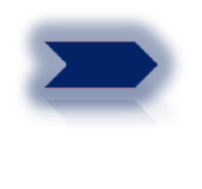 ЕДИНЫЙ НАЛОГОВЫЙ СЧЕТ (ЕНС) – это форма учета совокупной обязанности налогоплательщика и перечисленных денежных средств в качестве ЕНП, распределение которого осуществляет  ФНС России
* переход на ЕНС с 01.01.2023 обязателен для всех  налогоплательщиков
МАТРИЦА ИЗДЕРЖЕК СУЩЕСТВУЮЩЕЙ МОДЕЛИ
1395
КБК
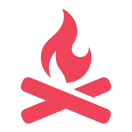 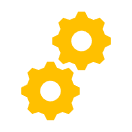 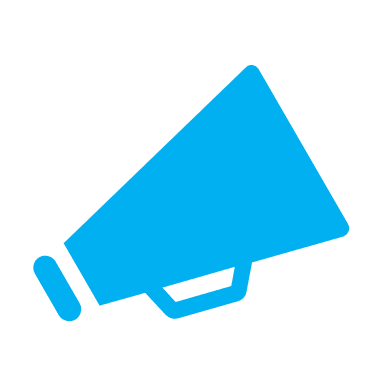 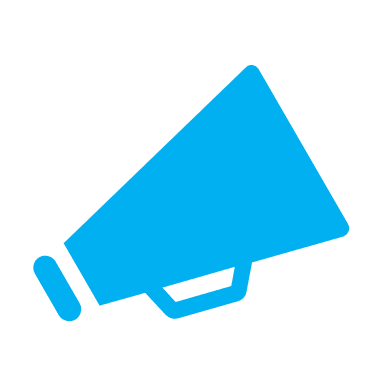 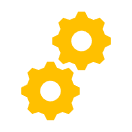 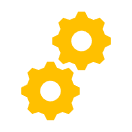 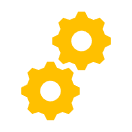 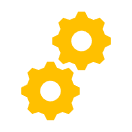 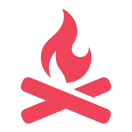 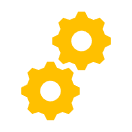 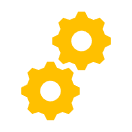 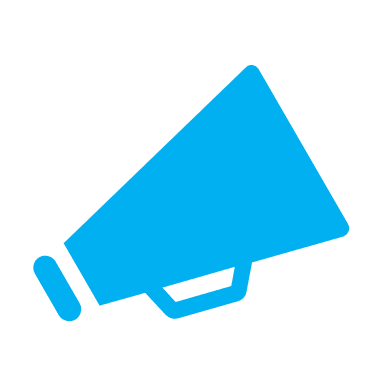 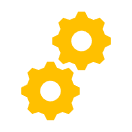 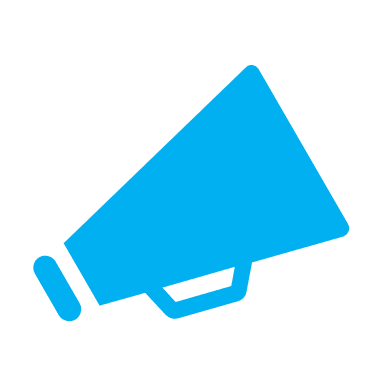 900 ТРЛН
ВАРИАНТОВ РЕКВИЗИТОВ ДЛЯ ПЛАТЕЖЕЙ
20 303
МУНИЦИПАЛЬНЫХ ОБРАЗОВАНИЙ
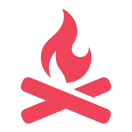 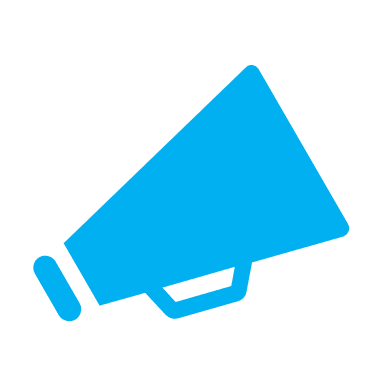 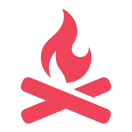 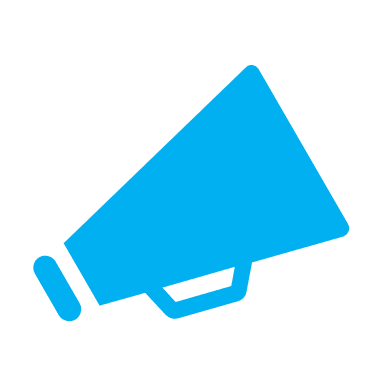 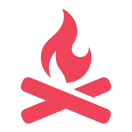 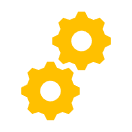 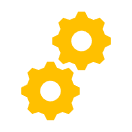 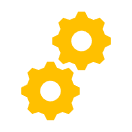 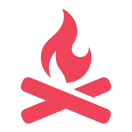 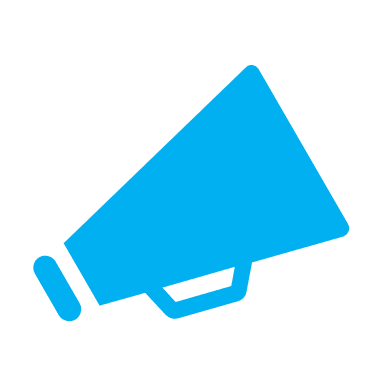 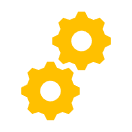 60
СРОКОВ УПЛАТЫ НАЛОГОВ
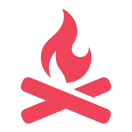 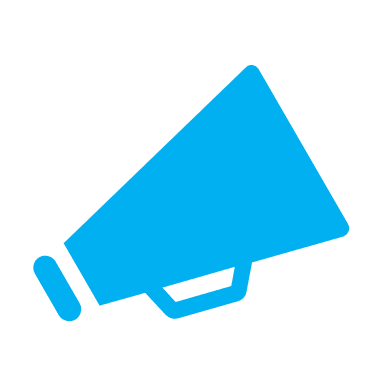 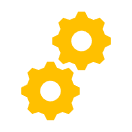 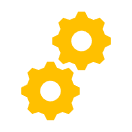 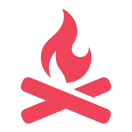 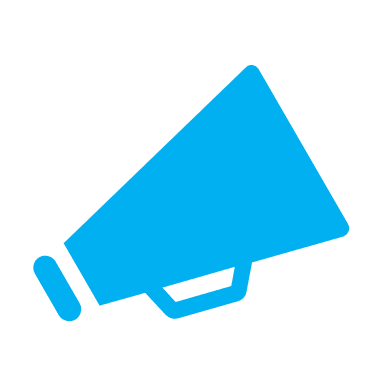 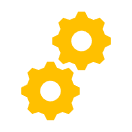 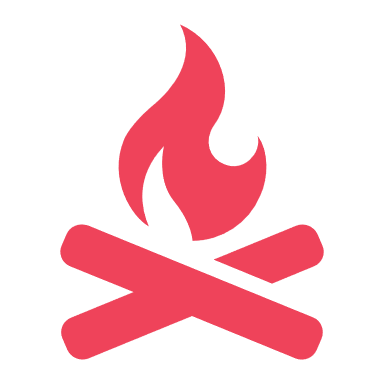 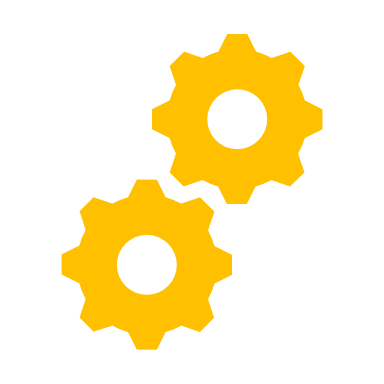 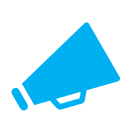 Негативные последствия (ущерб)
Транзакционные издержки
Репутационные издержки
НЕОБХОДИМОСТЬ В ИЗМЕНЕНИИ СУЩЕСТВУЮЩЕЙ МОДЕЛИ
3
Источник существующей модели: трансляция межбюджетных отношений в отношения «налогоплательщик — государство»
ЧТО НУЖНО
ПРАВОВЫЕ ПРЕДПОСЫЛКИ
ЧТО ВЛЕЧЁТ
Множество технологических операций по сальдированию долга
Ошибки в платежах
Недостоверное состояние расчетов 
Начисление пени на технический долг
Излишние ограничительные меры
Понятное состояние расчетов с бюджетом
Справедливая оценка — «Деньги в бюджете!!!»
Быстрая и правильная уплата
Использование сальдо расчетов как актива
Успешная реализация ЕНП по ФЛ
Международный опыт: ФРГ, Испания, Франция, Япония, Италия, Австрия, Великобритания, Австралия, Швеция, Ирландия – всего найдено 22 страны
Судебная практика (требования судов о сальдировании обязательств)
ФОРМИРОВАНИЕ ЕДИНОГО САЛЬДО РАСЧЕТОВ НА 01.01.2023
ЕДИНЫЙ НАЛОГОВЫЙ СЧЕТ с 01.01.2023:
Сальдо расчетов до 01.01.2023:
НДФЛ:
Налог: 30 000.00
Пени: 0.00
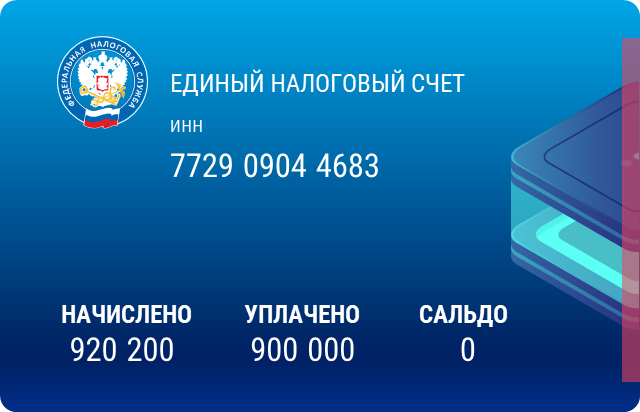 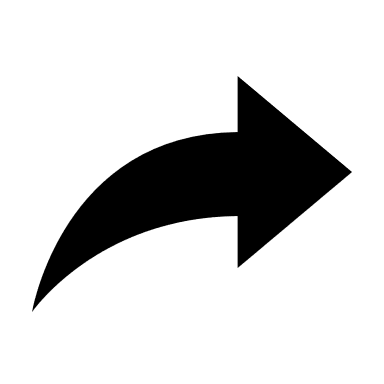 Страховые взносы:
Налог: 50 000.00
Пени: 500.00
ЗЕМЕЛЬНЫЙ налог:
Налог: 0.00
Пени: - 100.00
80 400
ТРАНСПОРТНЫЙ налог:
Налог: 50.00*
Пени: 0.00
* более 3-х лет
ФОРМИРОВАНИЕ ЕДИНОГО САЛЬДО РАСЧЕТОВ НА 01.01.2023
5
В ЕДИНОЕ САЛЬДО ЕНС НА 01.01.2023 ВКЛЮЧАЮТСЯ СУММЫ:

общая сумма недоимок, пеней, штрафов, процентов;

государственная пошлина, в отношении которой выдан исполнительный документ;

излишне перечисленные денежные средства;

авансовые платежи по налогам, страховым взносам, срок предоставления деклараций (расчетов) по которым или  направления налоговым органом сообщения об исчисленных суммах налогов наступает после 01.01.2023
ЕНС
ФОРМИРОВАНИЕ ЕДИНОГО САЛЬДО РАСЧЕТОВ НА 01.01.2023
6
НЕ ПРИЗНАЮТСЯ ПЕРЕПЛАТОЙ  СУММЫ УПЛАТЫ НА 31.12.2022:

налога на профессиональный доход;

сборов за пользование объектами ЖМ, ВБР;

Государственной пошлины, в отношении который не выдан исполнительный лист;

 авансовые платежи по налогу на прибыль субъектов РФ;

Суммы переплаты, если со дня их уплаты прошло более 3-х лет
ЕНС
* переплата по налогу на прибыль будет зачтена после представления декларации за 2022 год
ОФОРМЛЕНИЕ ПЛАТЕЖНОГО ДОКУМЕНТА ПРИ УПЛАТЕ ЕНП
* ПОСЛЕ 01.01.2023 И ВНЕСЕНИЯ ИЗМЕНЕНИЙ В 107н
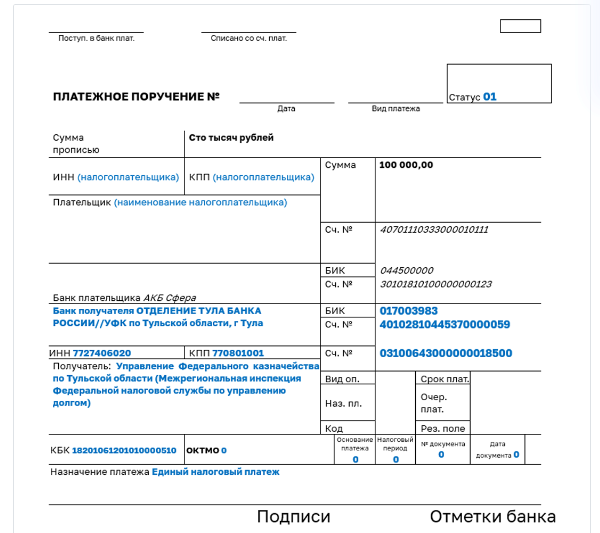 РЕКВИЗИТЫ, ЗАПОЛНЯЕМЫЕ ПЛАТЕЛЬЩИКОМ: ИНН/КПП/СУММА/СЧЕТ
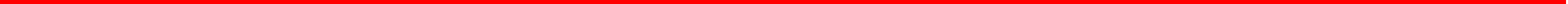 ЗАПОЛНЯЕТСЯ АВТОМАТИЧЕСКИ
КБК ЕНП: 18201061201010000510
8
ЕДИНЫЙ НАЛОГОВЫЙ ПЛАТЕЖ (ЕНП)
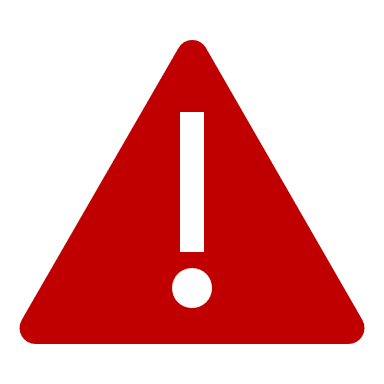 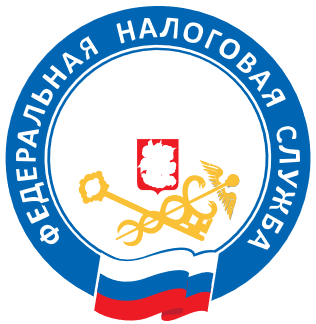 РАСПРЕДЕЛЕНИЕ ЕНП
ЕДИНЫЙ НАЛОГОВЫЙ СЧЕТ
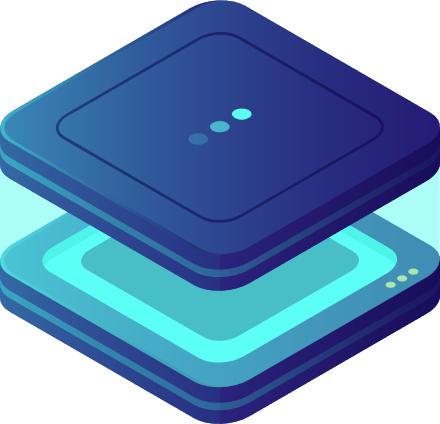 ИНН
7729 0904 4683
ЕНП
1 ОЧЕРЕДЬ
+ 920 200
НЕДОИМКА - начиная с налога
с более ранним сроком уплаты
НАЧИСЛЕНО
920 200
УПЛАЧЕНО
900 000
САЛЬДО
 0
2 ОЧЕРЕДЬ
НАЧИСЛЕНИЯ - с текущим сроком уплаты
ИМУЩЕСТВО ОРГАНИЗАЦИЙ
ТРАНСПОРТ
ЗЕМЛЯ
- 440 000
- 102 000
- 58 000
3 ОЧЕРЕДЬ
ПЕНИ, ПРОЦЕНТЫ И ШТРАФЫ
ПРИБЫЛЬ
ПЕНИ
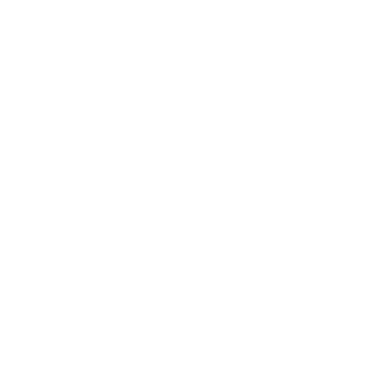 - 320 000
- 200
Если денег недостаточно и сроки уплаты совпадают, то ЕНП распределится пропорционально суммам таких обязательств
Пример погашения задолженности в случае неполной оплаты (сальдо «– 3 500») по обязательствам образованным до 01.01.2023 с разными сроками уплаты
5
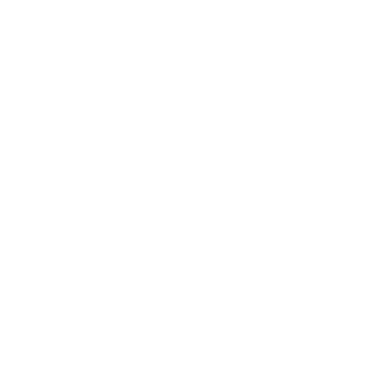 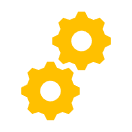 РАСПРЕДЕЛЕНИЕ ЕНП
ЕДИНЫЙ НАЛОГОВЫЙ СЧЕТ
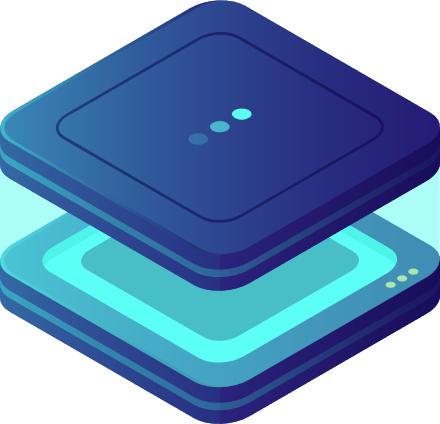 ИНН
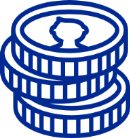 ХХХХХХХХХХХХ
1 ОЧЕРЕДЬ
ВЗНОСЫ 15.08.2022
- 9 500
НДС 26.09.2022
- 17 500
НДС 25.10.2022
- 18 000
НЕДОИМКА - начиная с налога
с более ранним сроком уплаты
ПЕНИ
- 2 500
ТРАНСПОРТ 01.03.2022
- 1 000
+ 45 000
2 ОЧЕРЕДЬ
НАЧИСЛЕНИЯ - с текущим сроком уплаты
ВЗНОСЫ 
15.08.2022
ТРАНСПОРТ
01.03.2022
НДС 
26.09.2022
17 500
9 500
1 000
3 ОЧЕРЕДЬ
ПЕНИ, ПРОЦЕНТЫ И ШТРАФЫ
НДС
 25.10.2022
ПЕНИ
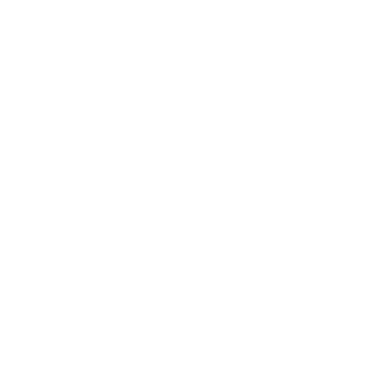 17 000
-1 000
- 2 500
Если денег недостаточно и сроки уплаты совпадают, то ЕНП распределится пропорционально суммам таких обязательств
СРОКИ УПЛАТЫ И ОТЧЕТНОСТИ
СУЩЕСТВУЮЩАЯ МОДЕЛЬ до 01.01.2023
ПЕРСПЕКТИВНАЯ МОДЕЛЬ с 01.01.2023
15. СВ
20. Водный налог
22. Налог на игорный бизнес
25. Акцизы, НДПИ, НДС
28. Прибыль 
30. Транспортный, земельный налоги и налог на имущество организаций
31. ЕСХН
25. Подача декларации
28. Срок уплаты
ЕДИНЫЙ СРОК ОТЧЕТНОСТИ
ЕДИНЫЙ СРОК УПЛАТЫ
ЕДИНЫЙ СРОК УПЛАТЫ
НДФЛ
до 01.01.2023
С 01.01.2023
УВЕДОМЛЕНИЕ ОБ ИСЧИСЛЕННЫХ СУММАХ НАЛОГОВ
Бланк уведомления и порядок его заполнения содержится в Приказе ФНС от 02.11.2022 № ЕД-7-8/1047@ "Об утверждении формы, порядка заполнения и формата представления уведомления об исчисленных суммах налогов, авансовых платежей по налогам, сборов, страховым взносам в электронной форме"
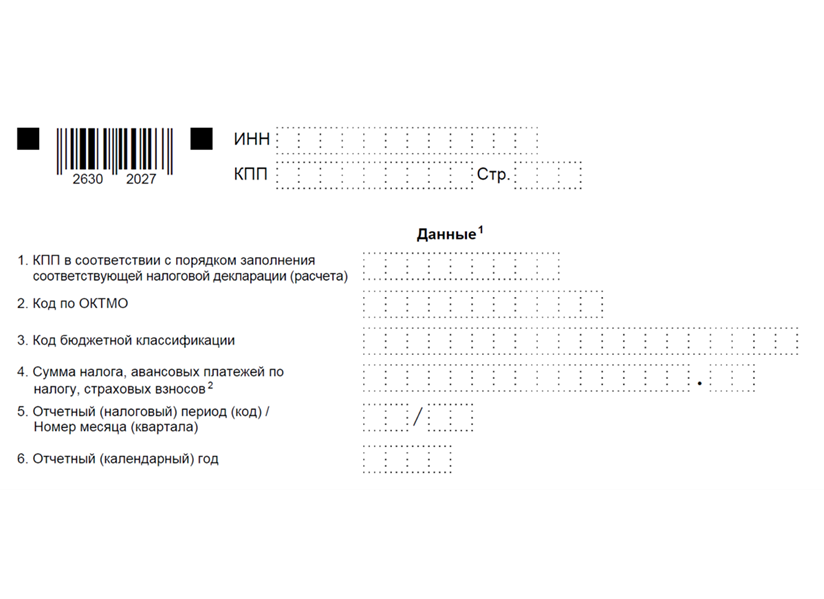 СРОК ДО 25-ГО ЧИСЛА
ВСЕГО 6 РЕКВИЗИТОВ
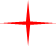 В ОДНОМ УВЕД. МОЖНО УКАЗАТЬ ВСЕ НАЛОГИ И ВСЕ КПП
ПОДАТЬ УВЕДОМЛЕНИЕ МОЖНО ПО ТКС, ЧЕРЕЗ ЛК ИЛИ НА БУМАГЕ
СРОК УПЛАТЫ НАЛОГА < СРОКА СДАЧИ ОТЧЕТНОСТИ        УВЕДОМЛЕНИЕ
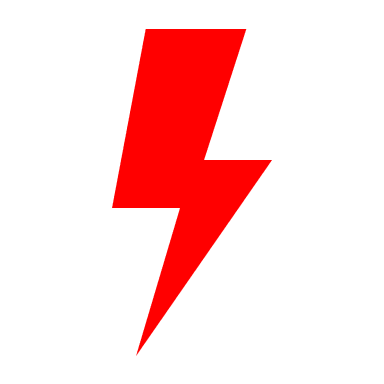 ЭФФЕКТ ПЕРСПЕКТИВНОЙ МОДЕЛИ
СУЩЕСТВУЮЩАЯ МОДЕЛЬ
до 01.01.2023
ПЕРСПЕКТИВНАЯ МОДЕЛЬ
с 01.01.2023
Большое количество платежей
Большое количество межбюджетных транзакций
Невыясненные платежи
Каждый 15 платежс ошибкой
Отсутствие технического долга
Начисление пени в целом по налогоплательщику
Исключение зачетов/ уточнений
900 трлн
2
вариантов заполнения реквизитов
реквизита
в платежке
в 3 раза
450 млн
уменьшение количества платежей
платежей
в 56 тыс. раз
80 млн
уменьшение количества транзакций
документов:
уточнения и зачеты
в 3,7 раза
360 млн
уменьшение количества лицевых счетов
лицевых счетов
в 2 раза
143 млн
уменьшение количества взысканий
фактов взысканий в год
ПРЕИМУЩЕСТВА ЕНС
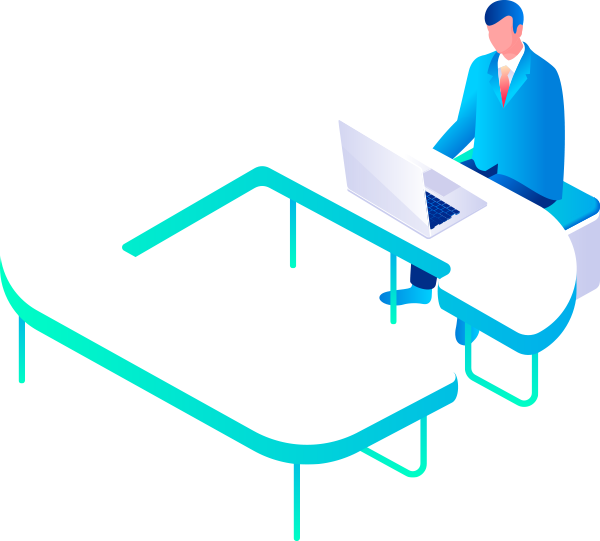 ПРОЗРАЧНОСТЬ И СЕРВИСНОСТЬ
ПЛАТИТЬ ПРОЩЕ
1 платеж в месяц
2 реквизита в платежке
Онлайн доступ для плательщиков детализации начислений и уплаты налогов
Интеграция доступа как в ЛК, так и в IT-платформы плательщиков по открытому API
ЭКОНОМИЯ ДЕНЕГ И ВРЕМЕНИ
1 сальдо расчетов с бюджетом: нет пени при наличии переплаты и недоимки, нет невыясненных, нет зачетов
1 день на возврат 
1 операция чтобы передать свою переплату другому лицу
Нет срока давности для платежей старше 3-х лет
Нет необходимости получения справок о долге — госорганы сами обменяются информациейо состоянии расчетов с бюджетом
Ежемесячная уплата НДФЛ
ПРОЩЕ РАЗОБРАТЬСЯ С ДОЛГОМ
1 день на снятие приостановки со счетов при уплате долга.
1 документ взыскания
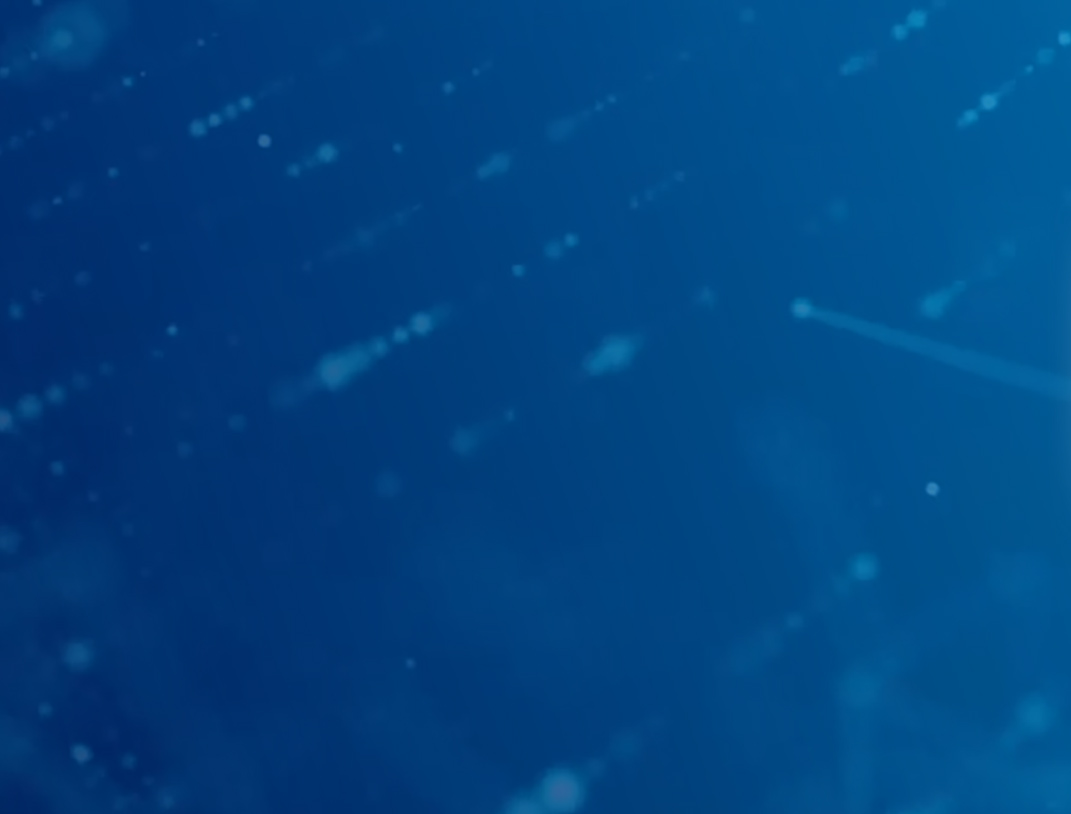 БЛАГОДАРЮ ЗА ВНИМАНИЕ!